Human Anatomy and Physiology I
Chapter 1: Introduction to Human Anatomy and Physiology.
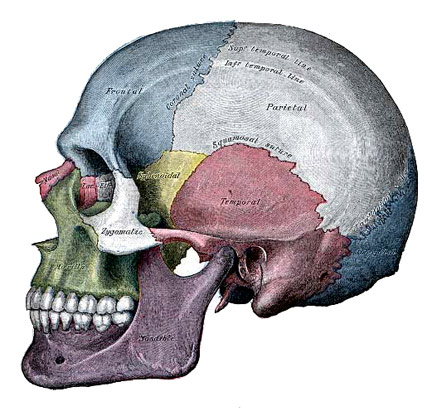 Overview of Human Anatomy and Physiology
Anatomy – the study of the structure of the body and the relationships of the various parts of the body
Gross or macroscopic (visible structures)
Microscopic (cytology, histology)
Developmental – structural changes over time (embryology)
Physiology – the study of the functions of the parts of the body, includes specific organ systems and molecular and cellular levels (neurophysiology, cardiovascular physiology, electrophysiology)
Introduction: 

The early students of anatomy and physiology were most likely concerned with treating illnesses and injuries. 
Early healers relied on superstitions and magic.
Later, herbs were used to treat certain ailments. 
Eventually, after much controversy, the study of medicine with standardized terms in Greek and Latin began.
Levels of Structural Organization
Chemical – atoms combine to form molecules
Cellular – molecules interact to make up cells
Tissue – cells are grouped into tissue
Organ – tissues compose organs
Organ system – organs function together to form organ systems
Organism (individual) – made up of the organ systems
Basic Structures of the Human Body
Tissue – A group of similar cells that performs a specific function
Organ – A structure consisting of a group of tissues with a specialized function
Organ System – Organs working together to allow the body to perform a function.
Organ Systems
Integumentary system
Forms the external body covering
Composed of skin, sweat glands, oil glands, hair, and nails
Protects deep tissues from injury and synthesizes vitamin D
Organ Systems of the Body
Skeletal system
Composed of bone, cartilage, and ligaments
Protects and supports body organs
Provides the framework for muscles
Site of blood cell formation
Stores minerals
Organ Systems of the Body
Muscular system
Composed of muscles and tendons
Allows manipulation of the environment, locomotion, and facial expression
Maintains posture
Produces heat
Organ Systems of the Body
Nervous system
Integrates and coordinates body functions
Composed of the brain, spinal column, and nerves
Is the fast-acting control system of the body
Responds to stimuli by activating muscles and glands
Organ Systems of the Body
Endocrine System
Integrates and coordinates body functions
Includes all glands that secrete chemical messengers, also called hormones
Hormones alter the metabolism of target cells
Examples of organs of the ES are the pituitary, thyroid, parathyroid, adrenal glands, pancreas, ovaries, testes, pineal gland, and thymus gland
Organ Systems of the Body
Cardiovascular system
Composed of the heart and blood vessels
The heart pumps blood
The blood vessels transport blood throughout the body
Organ Systems of the Body
Lymphatic system
Composed of red bone marrow, thymus, spleen, lymph nodes, and lymphatic vessels
Picks up fluid leaked from blood vessels and returns it to blood
Disposes of debris in the lymphatic stream
Houses white blood cells involved with immunity
Organ Systems of the Body
Respiratory system
Composed of the nasal cavity, pharynx, trachea, bronchi, and lungs
Keeps blood supplied with oxygen and removes carbon dioxide
Organ Systems of the Body
Digestive system
Composed of the oral cavity, esophagus, stomach, small intestine, large intestine, rectum, anus, and liver
Breaks down food into absorbable units that enter the blood
Eliminates indigestible foodstuffs as feces
Organ Systems of the Body
Urinary system
Composed of kidneys, ureters, urinary bladder, and urethra
Eliminates nitrogenous wastes from the body
Regulates water, electrolyte, and pH balance of the blood
Organ Systems of the Body
Male reproductive system
Composed of prostate gland, penis, testes, scrotum, and ductus deferens
Main function is the production of offspring
Testes produce sperm and male sex hormones
Ducts and glands deliver sperm to the female reproductive tract
Organ Systems of the Body
Female reproductive system
Composed of mammary glands, ovaries, uterine tubes, uterus, and vagina
Main function is the production of offspring
Ovaries produce eggs and female sex hormones
Remaining structures serve as sites for fertilization and development of the fetus
Mammary glands produce milk to nourish the newborn
Organ System Interrelationships
The integumentary system protects the body from the external environment
Digestive and respiratory systems, in contact with the external environment, take in nutrients and oxygen
Organ System Interrelationships
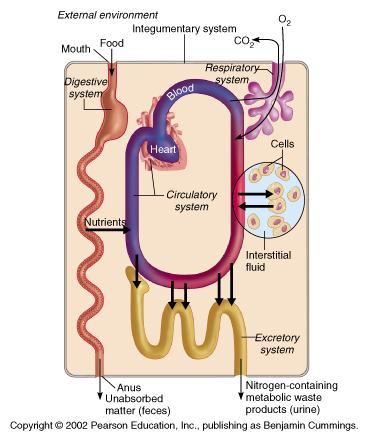 Nutrients and oxygen are distributed by the blood
Metabolic wastes are eliminated by the urinary and respiratory systems
CopyrightThe McGraw-Hill Companies, Inc. Permission required for reproduction or display.
Characteristics of life include: 

	1.	Movement (internal or gross)
	2.	Responsiveness (reaction to internal or external change)
	3.	Growth (increase in size without change in shape)
	4.	Reproduction (new organisms or new cells)
	5.	Respiration (use of oxygen; removal of CO2)
6.	Digestion (breakdown of food into simpler forms)
	7.	Absorption (movement of substances through membranes and into 	fluids)
	8.	Circulation (movement within body fluids)
	9.	Assimilation (changing nutrients into chemically different forms)
	10.	Excretion (removal of metabolic wastes) 

The total of all the chemical reactions that are continuously at work to maintain these characteristics constitutes metabolism.
Metabolism-side note
Metabolism:  A broad term used for all the chemical reactions that occur within cells of the body 
Catabolism - breaking down substances into simpler components 
Anabolism – synthesizing more complex substances or structures from simpler substances
Homeostasis
B. Homeostasis:

a. Maintenance of a stable internal environment is called homeostasis. Homeostasis is regulated through control systems that have receptors, a set point, and effectors in common.  Examples include:
b. Homeostatic mechanisms regulate body 				temperature in a manner similar to the functioning of 	a home heating thermostat.
c. Another homeostatic mechanism employs pressure-	sensitive receptors to regulate blood pressure.
Homeostatic Control Mechanisms
Variable – the factor or event being regulated
Receptor monitors the environment and responds to changes (stimuli)
Control center determines the set point at which the variable is maintained
Effector provides the means to respond to the stimulus
Homeostatic Control Mechanisms
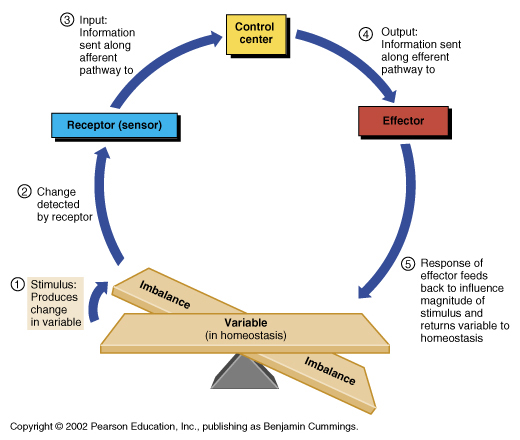 Negative Feedback
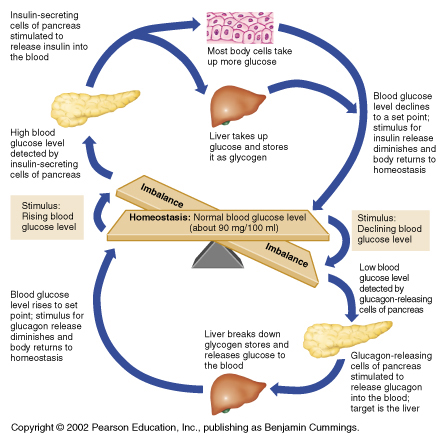 In negative feedback systems, the output “turns down” or “shuts off” the original stimulus
Example:  Regulation of blood glucose levels
Positive Feedback
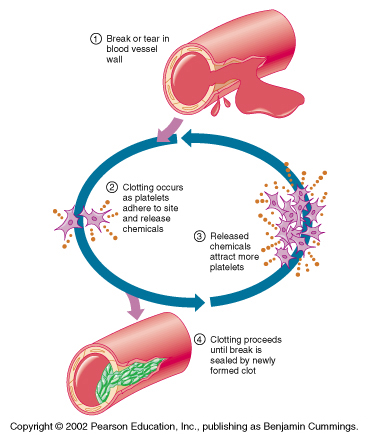 In positive feedback systems, the output enhances or “turns up” the original stimulus
Examples:  Regulation of blood clotting, Uterine contractions during labor.
Levels of Structural Organization
C. Levels of Organization
The human body is the sum of its parts and these parts can be studied at a variety of levels of organization.
	1.	Atoms are the simplest level.
	2.	Two or more atoms comprise a molecule.
	3.	Macromolecules are large, biologically important 	molecules inside cells.
	4. Organelles are aggregates of macromolecules used to carry out a specific function in the cell.
5.	Cells are the basic living unit.
	6.	Tissues are groups of cells functioning together.
	7.	Groups of tissues form organs.
	8.	Groups of organs function together as organ 	systems.
	9.	Organ systems functioning together make up an 	organism.
Body Cavities
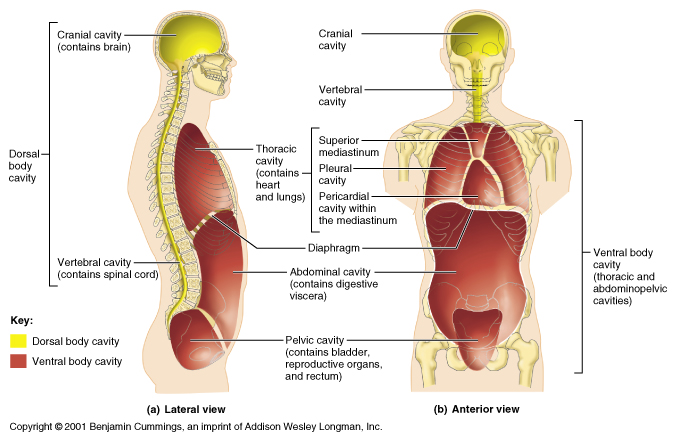 Body Cavities
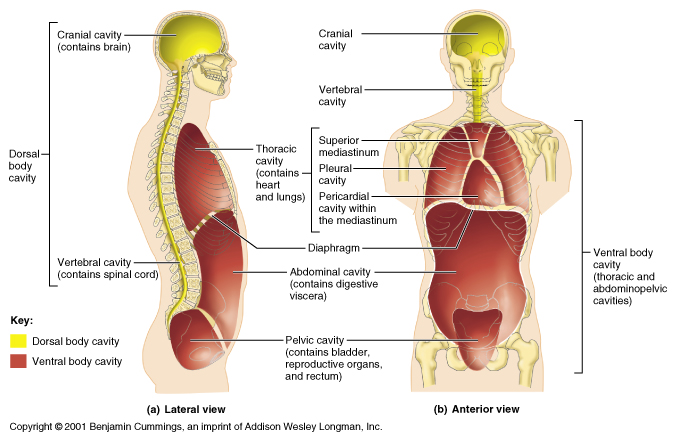 Thoracic cavity is subdivided into pleural cavities, the mediastinum, and the pericardial cavity
Pleural cavities – each houses a lung
Mediastinum – contains the pericardial cavity, and surrounds the remaining thoracic organs
Pericardial – encloses the heart
Body Cavities-side note
Dorsal cavity protects the nervous system, and is divided into two subdivisions
Cranial cavity is within the skull and encases the brain
Vertebral cavity runs within the vertebral column and encases the spinal cord
Ventral cavity houses the internal organs (viscera), and is divided into two subdivisions: thoracic and abdominopelvic
D. Organization of the Human Body
Major features of the human body include its cavities, membranes, and organ systems.
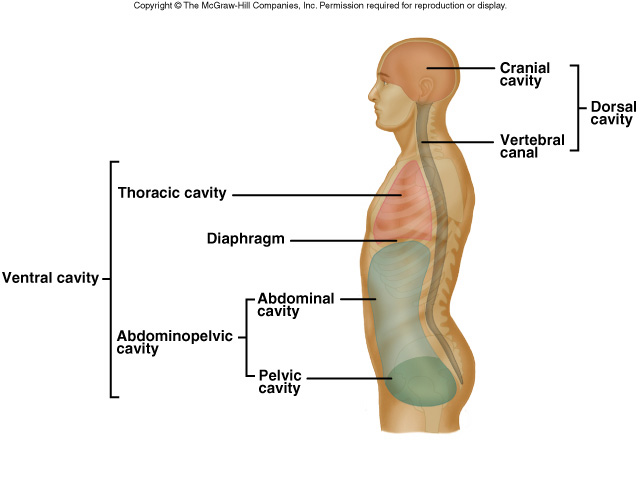 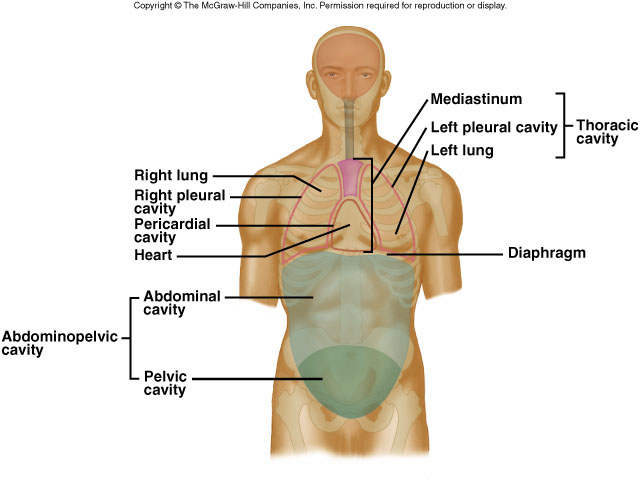 CopyrightThe McGraw-Hill Companies, Inc. Permission required for reproduction or display.
a. Body Cavities:
The body can be divided into an appendicular portion (upper and lower limbs) and an axial portion (head, neck, and trunk), which includes a dorsal and a ventral cavity. Organs within these cavities are called viscera.
Anatomical Position
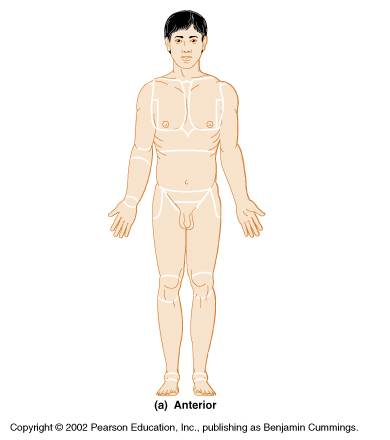 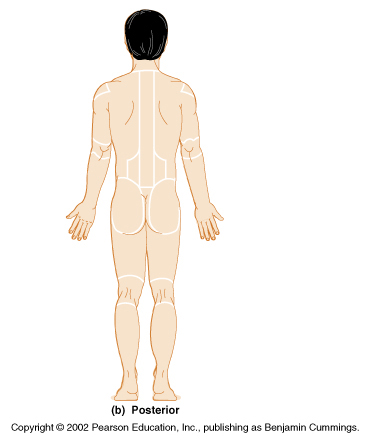 Body erect, 
feet slightly apart, 
palms facing forward, 
thumbs point away 
from the body
Regional Terms
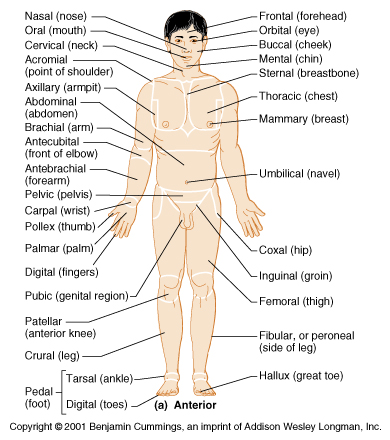 Axial – head, neck, and trunk
Appendicular – appendages or limbs
Specific regional terminology
Regional Terms
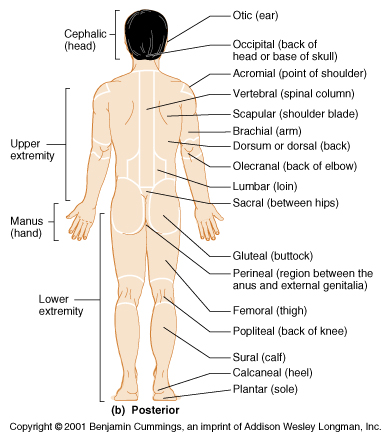 Body cavity continued…
i. The dorsal cavity can be divided into the cranial 	cavity and vertebral canal.
	ii. The ventral cavity is made up of a thoracic cavity 	and an abdominopelvic cavity, separated by the 	diaphragm.
		a.	The mediastinum divides the thorax into 		right and left halves.
		b.	The abdominopelvic cavity can be divided 		into the abdominal cavity and the pelvic			cavity.
	iii.	Smaller cavities within the head include the oral 	cavity, nasal cavity, orbital cavities, and middle 	ear cavities.
CopyrightThe McGraw-Hill Companies, Inc. Permission required for reproduction or display.
b.Thoracic and Abdominopelvic Membranes: 

	1.	The thoracic cavity is lined with pleura; the 	parietal pleura lines the cavities while the visceral 	pleura covers the lungs. A thin layer of serous 	fluid separates the two layers.
	2.	The heart is surrounded by pericardium. The 	visceral pericardium covers the heart and the 	parietal pericardium makes up an outer sac. 	Serous fluid separates the two layers.
	3.	Peritoneum lines the abdominopelvic cavity; a 	parietal peritoneum lines the wall while visceral 	peritoneum covers the organs.
Ventral Body Cavity Membranes
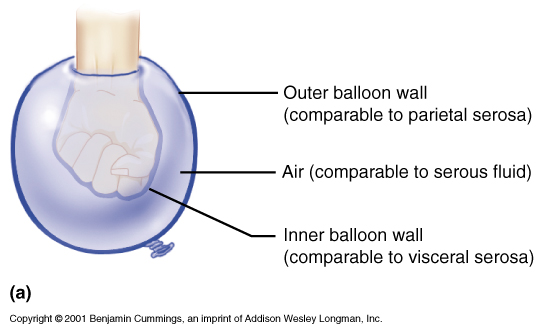 Parietal serosa covering the body walls
Visceral serosa covering the internal organs
Serous fluid separates the serosae
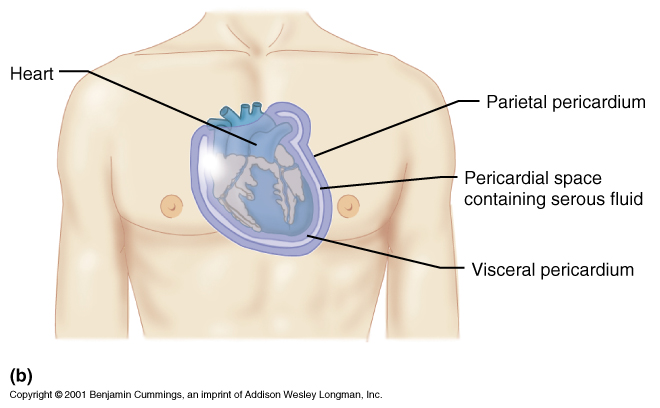 Ventral Body Cavity Membranes
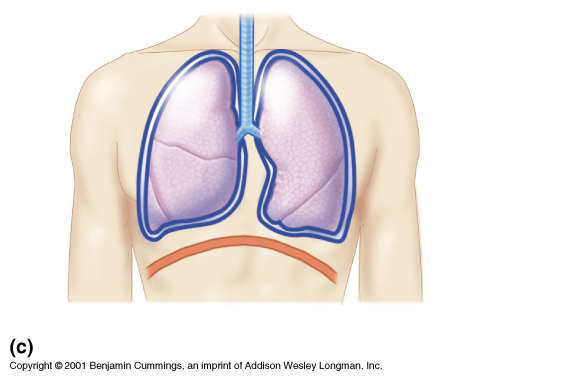 Parietal Pleura - pleura lining the inner chest walls and covering the diaphragm
Visceral Pleura - pleura covering the lungs
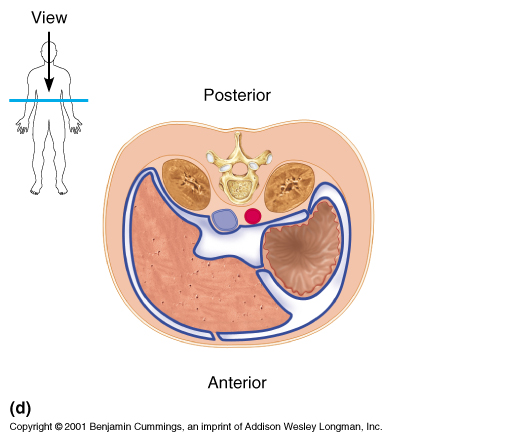 Peritoneum – the serous membrane lining the abdominal cavity and covering most of the viscera
Nomenclature for Serous Membranes
Pleura - the thin serous membrane around the lungs and inner walls of the chest
Peritoneum – the serous membrane lining the abdominal cavity and covering most of the viscera
Endocardium - the membrane that lines the cavities of the heart and forms part of the heart valves
Pericardium - a double-layered serous membrane that surrounds the heart
		Visceral Pericardium (epicardium) - the 			innermost of the two layers of the pericardium
		Parietal Pericardium - the tough outermost layer 		of the pericardium that is attached to the 			diaphragm and the sternum
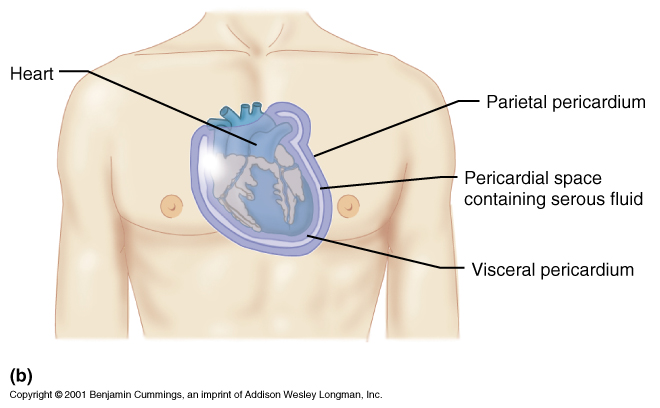 CopyrightThe McGraw-Hill Companies, Inc. Permission required for reproduction or display.
III. Organ Systems: 
A. Body Covering 
	a.	The integumentary system, including 	skin, hair, nails, and various glands, 	covers the body, senses changes 	outside the body, and helps regulate 	body temperature.
CopyrightThe McGraw-Hill Companies, Inc. Permission required for reproduction or display.
B. Support and Movement 
	a.	The skeletal system is made up of bones 	and ligaments.  It supports, protects, 	provides frameworks, stores inorganic 	salts, and houses blood-forming tissues.
	b.	The muscular system consists of the 	muscles that provide body movement, 	posture, and body heat.
CopyrightThe McGraw-Hill Companies, Inc. Permission required for reproduction or display.
C. Integration and Coordination
	a.	The nervous system consists of the brain, 	spinal cord, nerves, and sense organs. It 	integrates incoming information from 	receptors and sends impulses to muscles 	and glands.
	b.	The endocrine system, including all of the 	glands that secrete hormones, helps to 	integrate metabolic functions.
CopyrightThe McGraw-Hill Companies, Inc. Permission required for reproduction or display.
D. Transport 
	a.	The cardiovascular system, made up of 	the heart and blood vessels, distributes 	oxygen and nutrients throughout the body 	while removing wastes from the cells.
	b.	The lymphatic system, consisting of 	lymphatic vessels, lymph nodes, thymus, 	and spleen, drains excess tissue fluid and 	includes cells of immunity.
CopyrightThe McGraw-Hill Companies, Inc. Permission required for reproduction or display.
E. Absorption and Excretion 			
	a.	The digestive system is made up of the 	mouth, esophagus, stomach, intestines, 	and accessory organs.  It receives, breaks 	down, and absorbs nutrients.
CopyrightThe McGraw-Hill Companies, Inc. Permission required for reproduction or display.
b.	The respiratory system exchanges gases 	between the blood and air and is made up 	of the lungs and passageways.
	c.	The urinary system, consisting of the 	kidneys, ureters, bladder, and urethra, 	removes wastes from the blood and helps 	to maintain water and electrolyte balance.
CopyrightThe McGraw-Hill Companies, Inc. Permission required for reproduction or display.
F. Reproduction 
	a.	The reproductive system produces new 	organisms.
		i.	The male reproductive system consists 			of the testes, accessory organs, and 			vessels that conduct sperm to the penis.
		ii.	The female reproductive system consists 		of ovaries, uterine tubes, uterus, vagina, 		and external genitalia. The female 				reproductive system also houses the 			developing offspring.
CopyrightThe McGraw-Hill Companies, Inc. Permission required for reproduction or display.
Anatomical Terminology 
Relative Positions:
	1.	Terms of relative position are used to 	describe the location of a part relative to 	another part.
	2.	Terms of relative position include: 	superior, inferior, anterior, posterior, 	medial, lateral, proximal, distal, superficial 	(peripheral), and deep.
Directional Terms
Superior (Cranial) and Inferior (Caudal) – toward and away from the head or upper part of a structure - above and below-
Anterior (Ventral) and Posterior (Dorsal) – toward the front and back of the body                                  - in front of and behind-
Medial, Lateral, and Intermediate – toward the midline, away from the midline, and between a more medial and lateral structure
Directional Terms
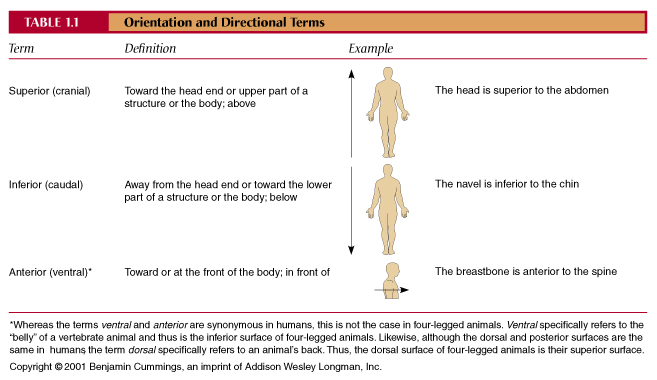 Directional Terms
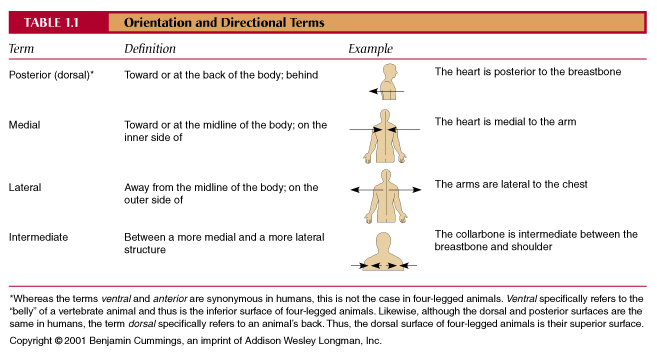 Directional Terms
Proximal and Distal – closer to and farther from the origin of the body part or the point of attachment of a limb
Superficial (External) and Deep (Internal) – toward and away from the body surface
Directional Terms
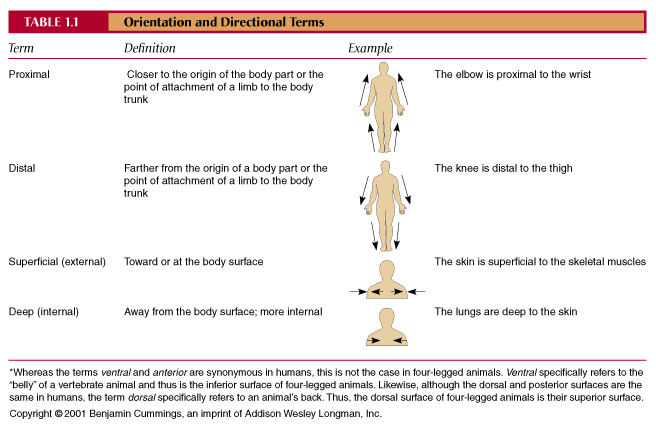 CopyrightThe McGraw-Hill Companies, Inc. Permission required for reproduction or display.
Body Sections:
	1.	A sagittal section divides the body into 	right and left portions.
	2.	A transverse section divides the body into 	superior and inferior portions.  It is often
        called a “cross section”.
	3.	A coronal section divides the body into 	anterior and posterior sections.
Frontal or Coronal Plane
Body Planes
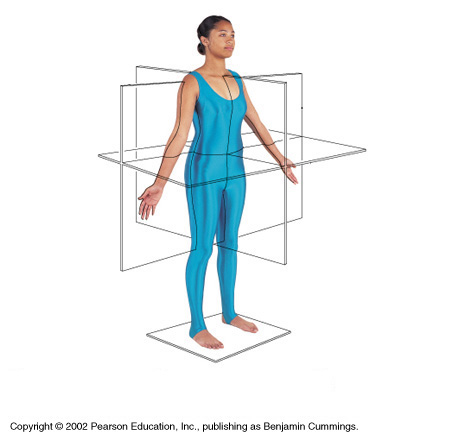 ←Transverse Plane
← Sagittal Plane
Abdominopelvic Regions
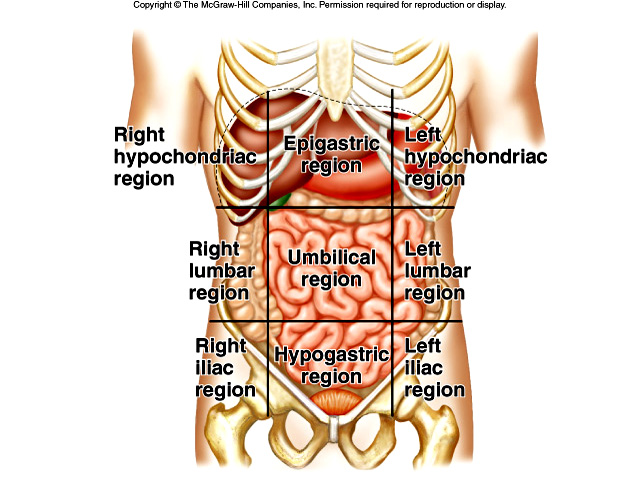 Abdominopelvic Regions
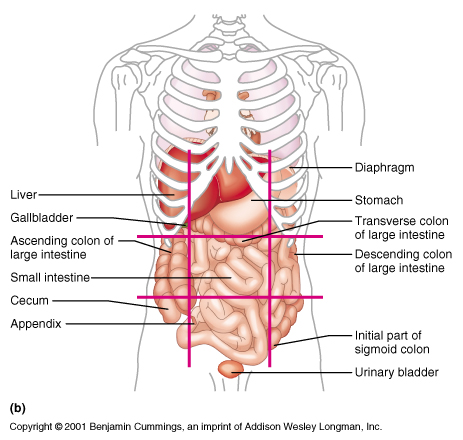